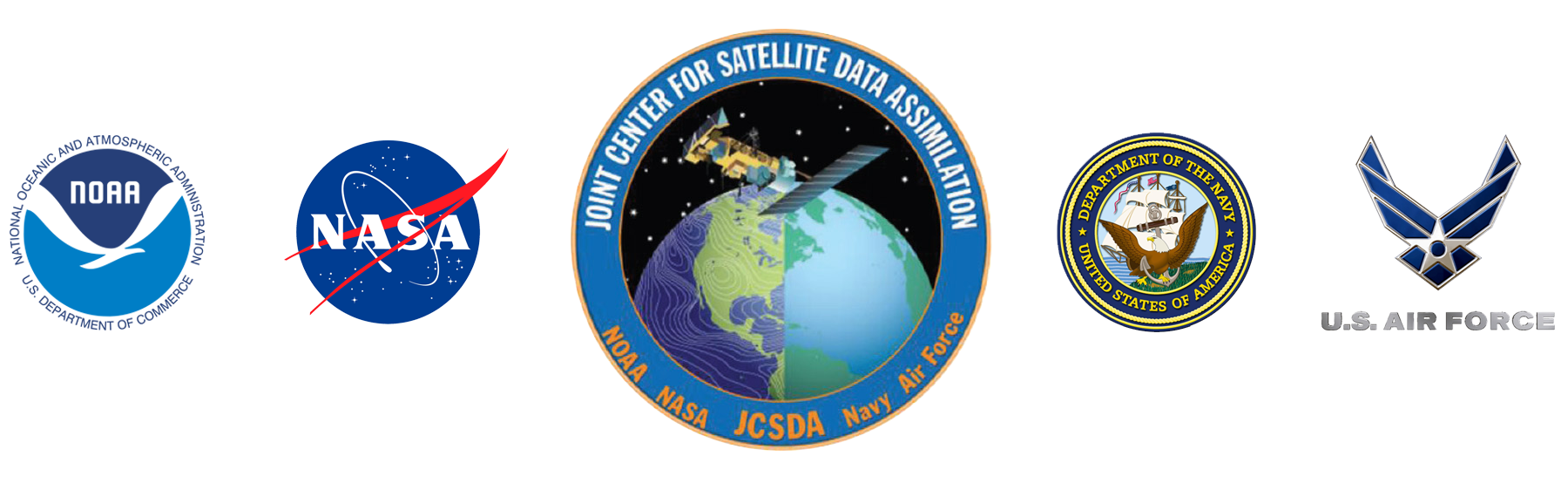 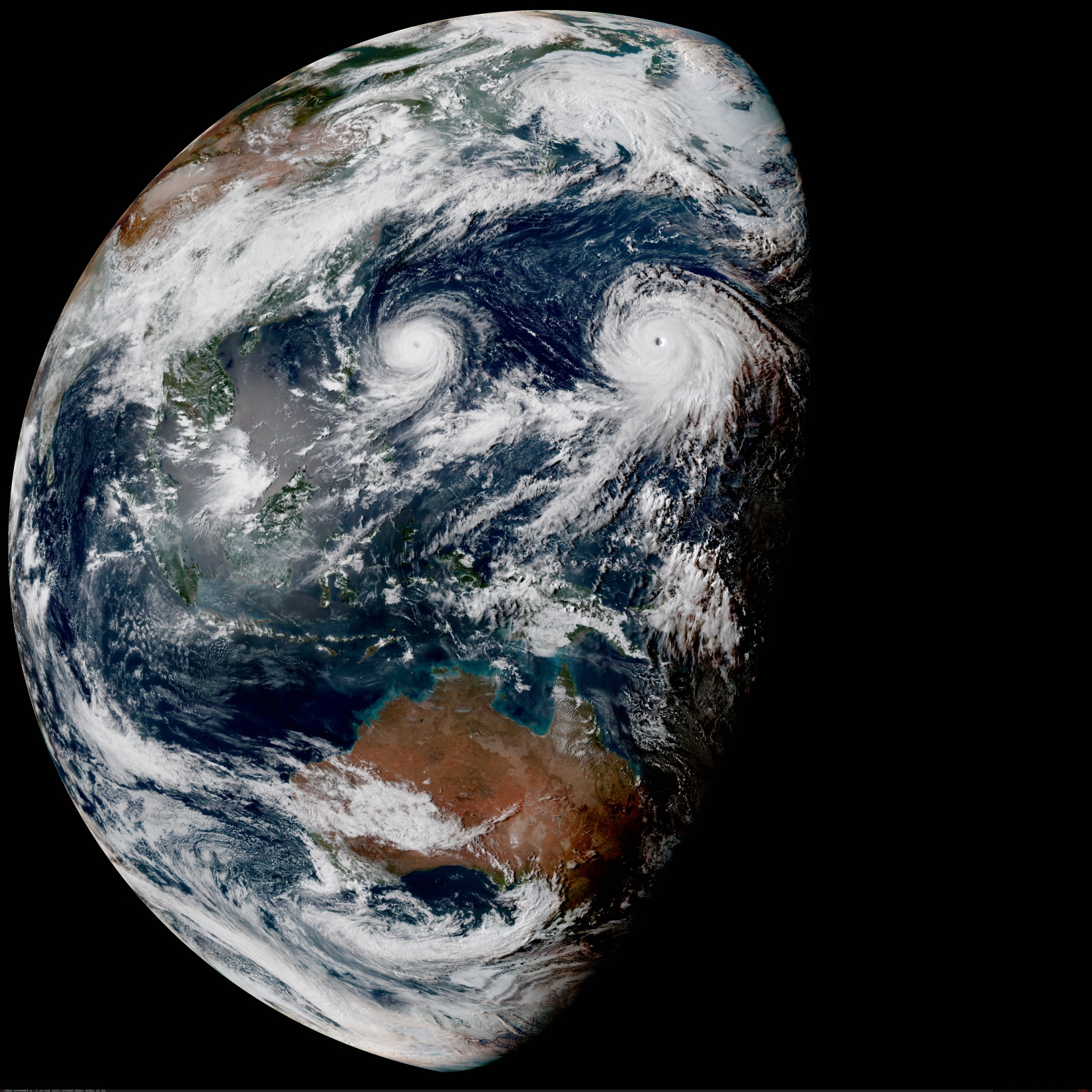 The Joint Effort for Data assimilation Integration (JEDI)
UFO H(x) Development Activity


Joint Center for Satellite Data Assimilation (JCSDA)

JEDI Academy – 21-25 June 2021
June 21, 2021
H(x) Data Flow
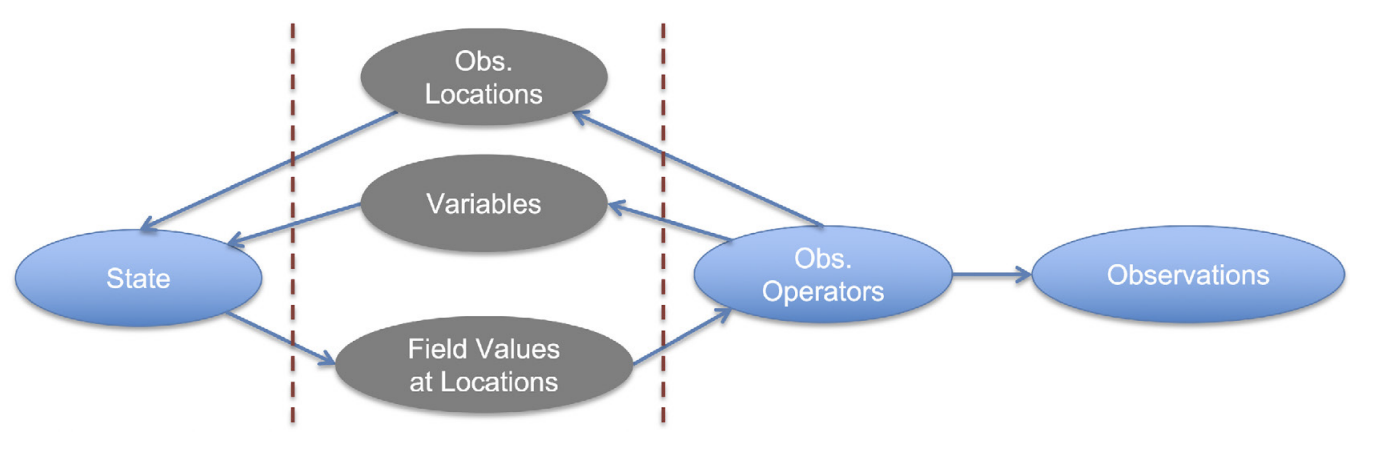 ObsOperator sends lists of variables and locations to model side
Model provides interpolation/simulation of the given variables at the given locations
Model passes back these data via the GeoVaLs object to the ObsOperator
IODA
JEDI Academy, June, 2021
2
Model
Observables
GeoVaLs
H(x) testing within UFO
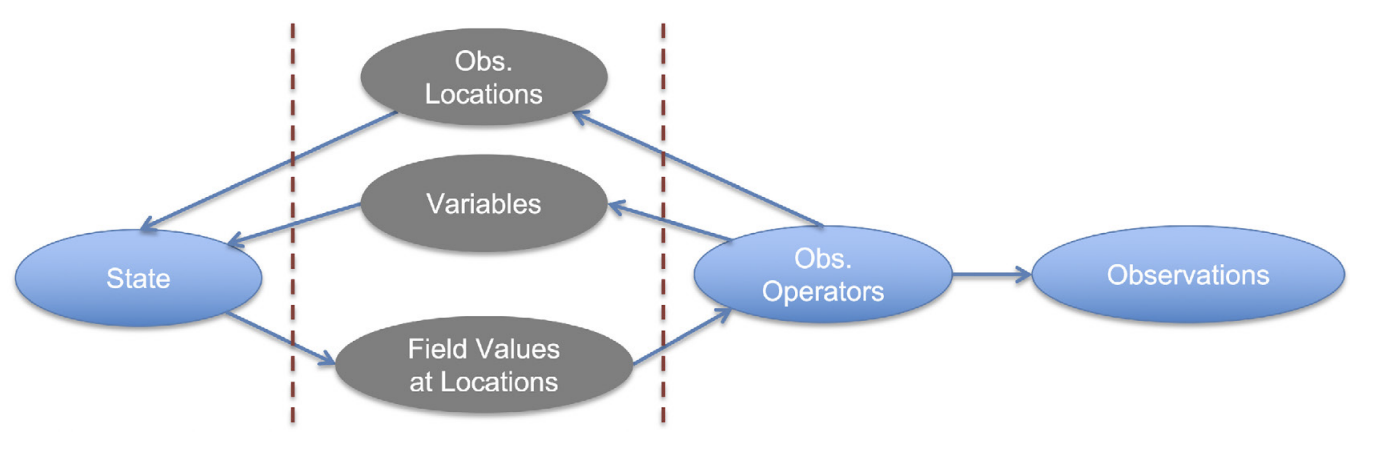 Pre-recorded Responses
The GeoVaLs file contains a recording of what was passed back by the model (previous slide)
This bypasses the activity of running a forecast, and interpolating variables to the observation locations thus saving a lot of time in the development cycle.
IODA
JEDI Academy, June, 2021
3
GeoVaLs file
Observables
GeoVaLs